1
IL MONDO DEL LAVORO AGRICOLO
Contrattazione, MdL e problematiche legate al lavoro in agricoltura
Ferrara, 15 novembre 2018
Dario Alba, Segretario Organizzativo FLAI CGIL Ferrara
2
La CGIL
“..E’ come il gettone nell’Iphone..”
Susanna Camusso
Distacco dalla realtà
Non al passo con i tempi
...cosa dicono di noi…
Dario Alba, Segretario Organizzativo FLAI CGIL Ferrara
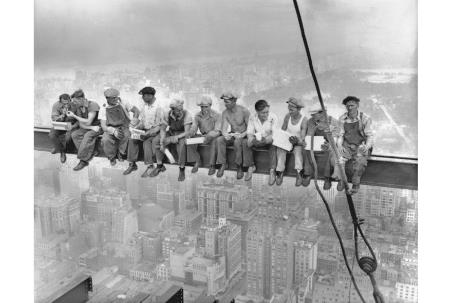 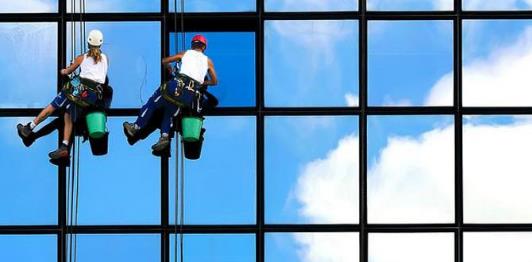 3
“Vogliamo il salario. Vogliamo l’orario di lavoro. Viva il grande sciopero! Viva la giustizia!” Giuseppe di Vittorio all’ età 12 anni 
“Per farsi rispettare c’è bisogno delle parole e di una buona penna non di atti intimidatori” Placido Rizzotto
Il sindacato “vintage”
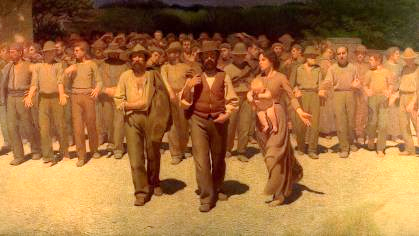 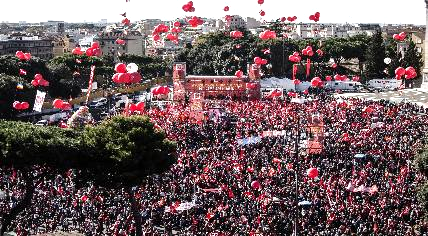 Dario Alba, Segretario Organizzativo FLAI CGIL Ferrara
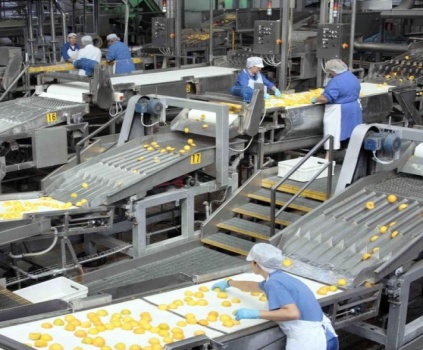 4
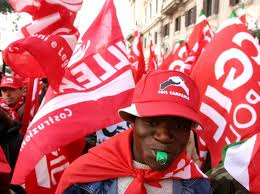 Migranti
Cosa fa il sindacato?
Contrattazione
C’è una grande differenza tra la comunicazione pubblica, l’impressione che si ha di noi e la vita concreta del sindacato.
Susanna Camusso
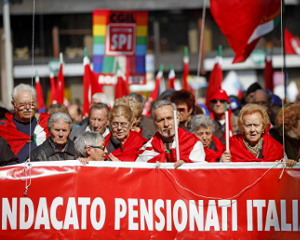 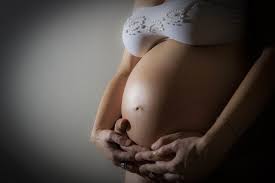 Pensionati
Tutela individuale
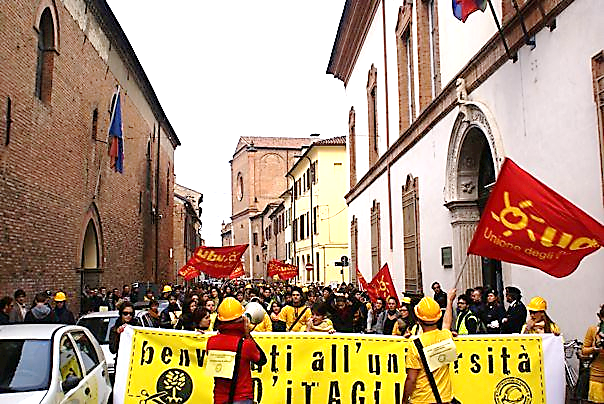 Studenti
Dario Alba, Segretario Organizzativo FLAI CGIL Ferrara
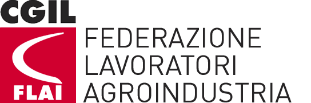 5
La FLAI è un sindacato di categoria della CGIL che organizza i lavoratori agricoli e i lavoratori dell’industria di trasformazione alimentare.
La categoria
FLAI
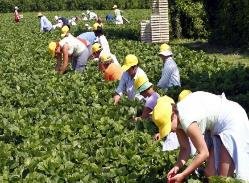 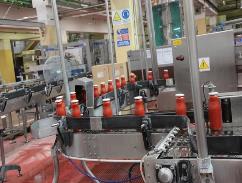 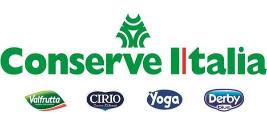 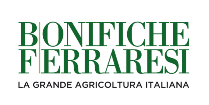 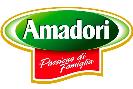 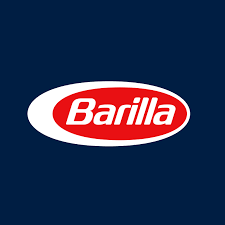 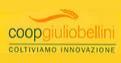 Dario Alba, Segretario Organizzativo FLAI CGIL Ferrara
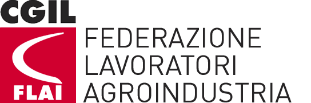 6
Operai agricoli e florovivaisti
Industria alimentare
Ortofrutta commercio
Avicolo
Cooperative agricole
Consorzi di Bonifica
Forestali 
Artigiani alimentari
Panificazione
Molitorio
Consorzi agrari
Pesca
FLAI
Quali settori?
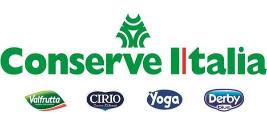 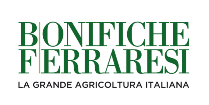 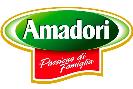 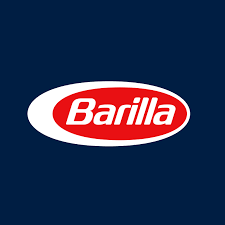 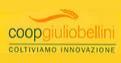 Dario Alba, Segretario Organizzativo FLAI CGIL Ferrara
7
AGRICOLTURA
I suoi aspetti e peculiarità
Mercato del Lavoro
Contrattazione
Tutela dei lavoratori
Dario Alba, Segretario Organizzativo FLAI CGIL Ferrara
8
MdL
L’occupazione in agricoltura…
Fonte: ISTAT – Rilevazione delle forze di Lavoro
Dario Alba, Segretario Organizzativo FLAI CGIL Ferrara
9
Elaborazone dati da EE.AA. Degli operai agricoli della provincia di Ferrara anno 2015
MdL
Il lavoratori in agricoltura e il fenomeno migratorio
In Italia
Questi dati sono comprensivi di tutti gli addetti inquadrati in previdenza agricola 
(Legge 240/84)
Dario Alba, Segretario Organizzativo FLAI CGIL Ferrara
CCNL
CPL
10
Assetto contrattuale
La contrattazione è strutturata su due livelli: Nazionale e Provinciale.
Durata 4 anni 
dal 1/01/2016 al 31/12/2019
Durata 4 anni dal 1/01/2018 al 31/12 /2022
Salvaguardare il potere d’acquisto delle retribuzioni tenendo conto dell’andamento  economico e del MdL.
Dario Alba, Segretario Organizzativo FLAI CGIL Ferrara
11
CCNL 
NAZIONALE
CPL 
PROVINCIALE
Dario Alba, Segretario Organizzativo FLAI CGIL Ferrara
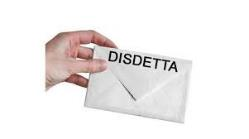 12
DISDETTA
6 mesi dalla scadenza
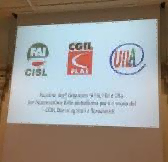 FOCUS
PIATTAFORMA
3 mesi dalla scadenza
Le procedure per il rinnovo dei contratti collettivi di lavoro
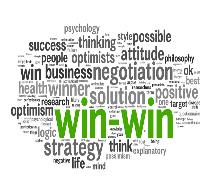 NEGOZIATO
1 mese dalla scadenza
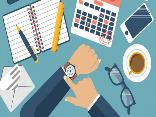 SCADENZA
Dario Alba, Segretario Organizzativo FLAI CGIL Ferrara
13
Oerai a Tempo Indeterminato 
(OTI-Salariati Fisi) 

Operai a Tempo Determinato 
(OTD- Braccianti agricoli)

Assunzione
MdL
Stagionale
Fase Lavorativa
Tipologia contrattuale…Natura dei rapporti di lavoro nel settore primario
Dario Alba, Segretario Organizzativo FLAI CGIL Ferrara
14
Rapporto di lavoro senza prefissione di termine
OTI
MdL
Categorie di Operai agricoli e la tutela contrattuale
OTD
Impiegati per lavori: saltuari, per fase lavorativa, di carattere stagionale
Come funziona il contratto di un OTD?
Cosa sono la stagionalità e la fase lavorativa?
Dario Alba, Segretario Organizzativo FLAI CGIL Ferrara
15
Il contratto di un operaio a tempo determinato(stagionale o avventizio)
Dario Alba, Segretario Organizzativo FLAI CGIL Ferrara
16
Le convenzioni aziendali
Tutela dell’occupazione
Garantiscono ad un numero x di dipendenti, di una determinata azienda, un minimo di giornate da lavorare, fatte salve cause di forza maggiore.

 forma di stabilizzazione
 fidelizzazione
3° livello di contrattazione: LA GARANZIA OCCUPAZIONALE
Dario Alba, Segretario Organizzativo FLAI CGIL Ferrara
17
MdL
LAVORO SOMMERSO
Più comunemente conosciuto come «lavoro nero» è una prestazione lavorativa senza rispetto della normativa vigente in materia di lavoro, fiscale e contributiva…
Dario Alba, Segretario Organizzativo FLAI CGIL Ferrara
18
Com’è possibile eludere la normativa?
Lavoro nero/grigio
Perché è facile impiegare forza lavoro in  nero/grigio nel settore primario?Come contrastarlo?Le azioni del sindacato…La ricattabilità dei lavoratori
Dumping contrattuale
Causa\effetto
Com’è strutturata la vertenzialità in agricoltura
vertenzialità
Dario Alba, Segretario Organizzativo FLAI CGIL Ferrara
Nel settore agricolo le prestazioni occasionali sono ammesse solo per coloro che non risultano iscritti, nell’anno precedente, negli elenchi anagrafici dei lavoratori agricoli (otd). È possibile attivare una prestazione occasionale in agricoltura se il lavoratore appartiene a determinate categorie svantaggiate:
titolari di pensione di vecchiaia o di invalidità;
giovani con meno di 25 anni di età, se studenti;
disoccupati;
percettori di prestazioni a sostegno del reddito o del reddito di inclusione
19
I VOUCHERS
L’articolo 2 bis, decreto-legge 12 luglio 2018, n. 87, c.d. “decreto dignità”, introdotto in sede di conversione dalla legge 9 agosto 2018, n. 96, ha innovato la materia delle prestazioni occasionali.
Pro e Contro
?
Perché la CGIL ha raccolto le firme per il REFERENDUM
Dario Alba, Segretario Organizzativo FLAI CGIL Ferrara
20
LEGGE 199/2016Osservatorio Placido RizzottoIL SINDACATO DI STRADA
DATI E RISULTATI
Dario Alba, Segretario Organizzativo FLAI CGIL Ferrara
21
ART.1
La legge n. 199 del 2016 si caratterizza, in primo luogo, per la riformulazione del delitto di Intermediazione illecita e sfruttamento del lavoro, già inserito all'art. 603-bis del codice penale
L.199/2016
Disposizioni in materia di contrasto ai fenomeni del lavoro nero, dello sfruttamento del lavoro in agricoltura e di riallineamento retributivo nel settore agricolo
indici di sfruttamento dei lavoratori. 
Tali indici - rispetto a quanto già previsto dal secondo comma dell'art. 603-bis - sono integrati anche dal pagamento di retribuzioni palesemente difformi da quanto previsto dai contratti collettivi territoriali
Dario Alba, Segretario Organizzativo FLAI CGIL Ferrara
QUARTO RAPPORTO AGROMAFIE E CAPORALATO
22
39%
tasso di irregolarità dei rapporti di lavoro in agricoltura 

Più di 300.000 lavoratori agricoli lavorano per meno di 50 giornate l'anno (quasi il 30% del totale)

400.000/430.000
lavoratori agricoli esposti al rischio di un ingaggio irregolare e sotto caporale

Più di 132.000 
sono in condizione di grave vulnerabilità sociale e forte sofferenza occupazionale
15,5%
 l’incidenza del lavoro irregolare sul valore aggiunto del settore agricolo
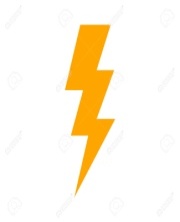 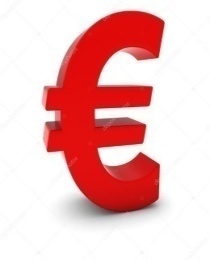 4,8 miliardi 
il business del lavoro irregolare e del caporalato in agricoltura
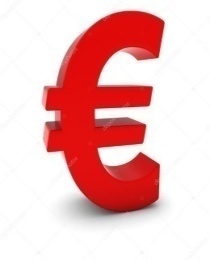 1,8 miliardi
solo di evasione contributiva
Dario Alba, Segretario Organizzativo FLAI CGIL Ferrara
23
7265
aziende sottoposte a controllo da parte dell’ispettorato del lavoro, 10% in meno rispetto al 2016
Più del 50%
aziende ispezionate che hanno presentato irregolarità
Attività ispettiva e controlli (anno 2017)
5222 lavoratori irregolari 
3549 totalmente in nero, circa il 67%
Solo le segnalazioni fatte dall’ispettorato del lavoro sono passate 
da 9 nel 2016 a 94 nel 2017 con 387 vittime di caporalato censite.

31 arresti
Elaborazione Oss. Placido Rizzotto su dati Istat, Crea, Inps, INL
Dario Alba, Segretario Organizzativo FLAI CGIL Ferrara
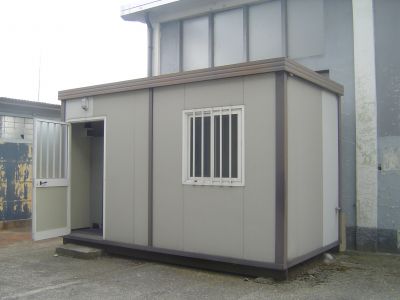 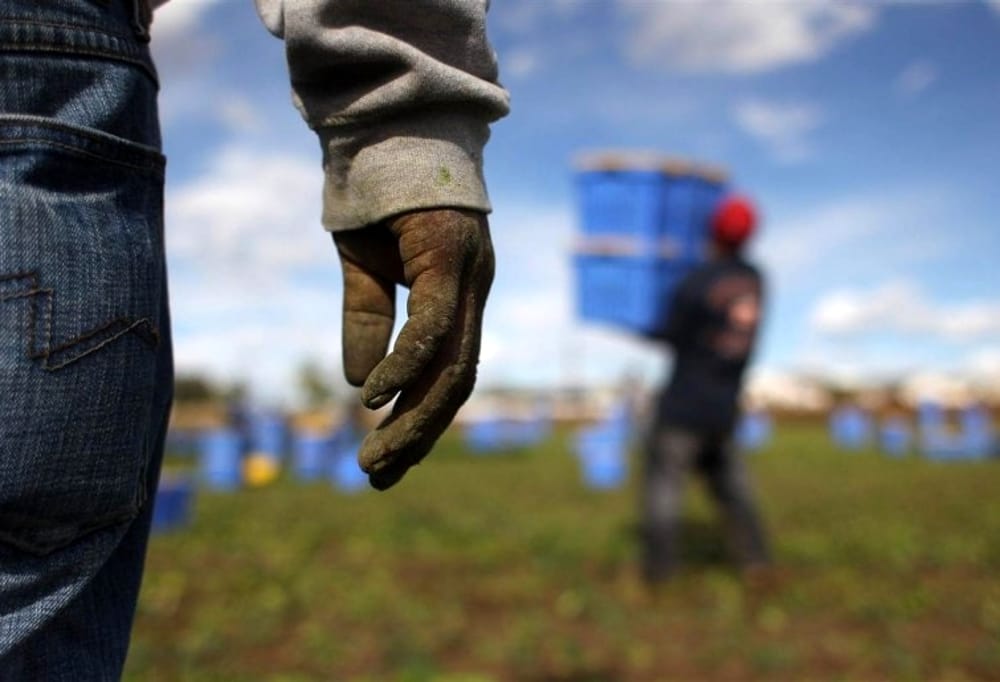 24
Il sindacato di strada a Ferrara
Chi sono i soggetti a cui si rivolge la nostra attività?
Dove?
Le condizioni abitative
Le denunce
Come?
Dario Alba, Segretario Organizzativo FLAI CGIL Ferrara
25
Grazie per l’attenzione
Contatti:
dario.alba@mail.cgilfe.it
Dario Alba, Segretario Organizzativo FLAI CGIL Ferrara